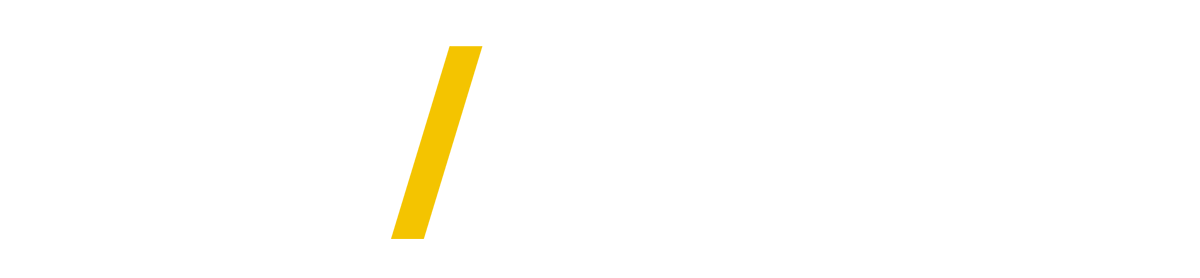 Gegevensstroomanalyse [naam verwerking]
Handleiding: deze slide verwijderen bij opleveren gegevensstroomanalyse
Gegevenstransacties bepalen (1/2)
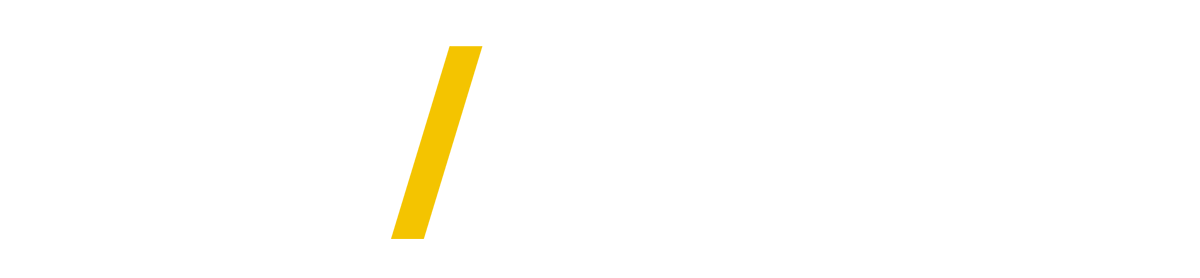 Deel de verwerking waarop je de DPIA uitvoert op in logische clusters (zoals processen of sub-processen), zoals hieronder bijvoorbeeld voor (een versimpelde) personeelsadministratie:
Personeelsadministratie (deelprocessen)
Instroom
Uitstroom
Doorstroom
Handleiding: deze slide verwijderen bij opleveren gegevensstroomanalyse
Gegevenstransacties bepalen (2/2)
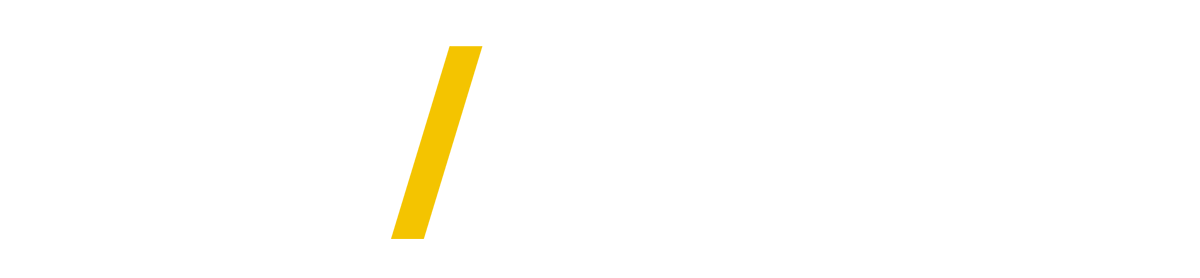 Verdeel ieder van de clusters vervolgens in overdrachtsmomenten van informatie. Hieronder het voorbeeld van de personeelsadministratie verder (nog steeds versimpeld) uitgewerkt:
Personeelsadministratie (deelprocessen)
Instroom
Uitstroom
Doorstroom
Instroom (deelprocessen)
Open dag
Sollicitatie-gesprek
Sollicitatie
Arbeids-voorwaarden-gesprek
Overzicht verwerkingen
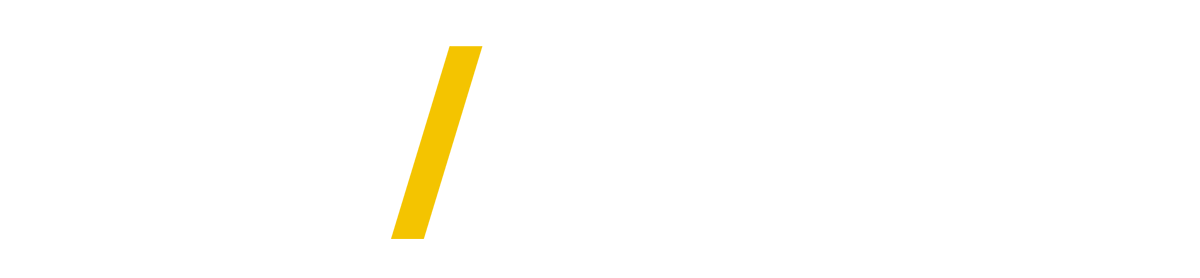 [naam verwerking] (deelprocessen)
Overzicht verwerkingen
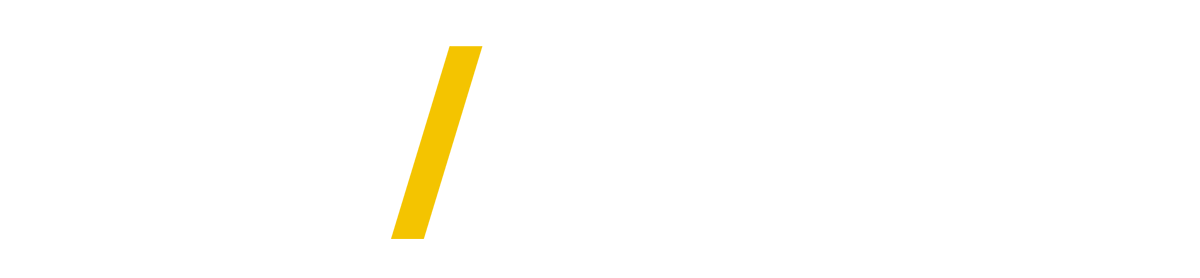 [naam verwerking] (deelprocessen)
[naam deelproces] (deelprocessen)
Voor ieder van de gegevenstransacties die je nu hebt opgehaald, ga je de volgende vragen stellen (uit de DPIA leidraad):
Welke persoonsgegevens worden als input aangeleverd voor de verwerkingsactiviteit?
Waar komt de input vandaan? (systemen, mensen en eventuele fysieke gegevensdragers)
Hoe wordt de input aangeleverd? (mondeling, standaard formulier, open tekstveld, e-mail, etc.)
Wat doe je er mee/wat gebeurt ermee/welke verwerking vindt plaats
Welke output levert de verwerking op?
Waar komt deze output terecht / waar wordt de output opgeslagen? (systemen, mensen en eventuele fysieke gegevensdragers)

Deze informatie vul je vervolgens in het model op de volgende pagina in. Je kunt hiervoor gebruik maken van het onderstaande grafisch model (BIVOE). Op de volgende pagina’s twee voorbeelden van de uitwerking hiervan. Welke je kiest is afhankelijk van de complexiteit van de verwerking en wat bij deze DPIA en opdrachtgever past.
Handleiding: deze slide verwijderen bij opleveren gegevensstroomanalyse
Gegevensstromen uitwerken (1/3)
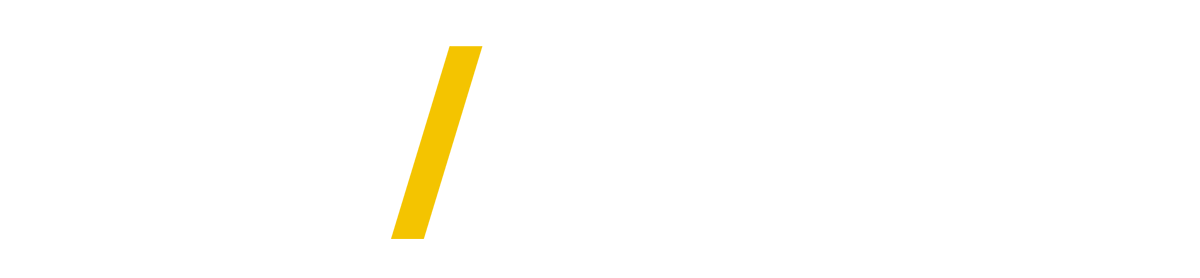 Bron
Input
Verwerkings-activiteit
Output
Eindbestemming
Handleiding: deze slide verwijderen bij opleveren gegevensstroomanalyse
Gegevensstromen uitwerken (2/3)
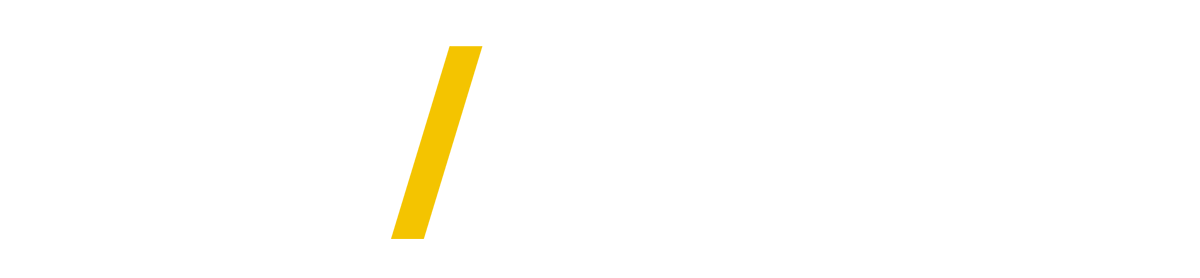 Voorbeeld 1: Tabelvorm
Voordeel: direct over te nemen in de rapportage
Nadeel: minder inzichtelijk
Handleiding: deze slide verwijderen bij opleveren gegevensstroomanalyse
Gegevensstromen uitwerken (3/3)
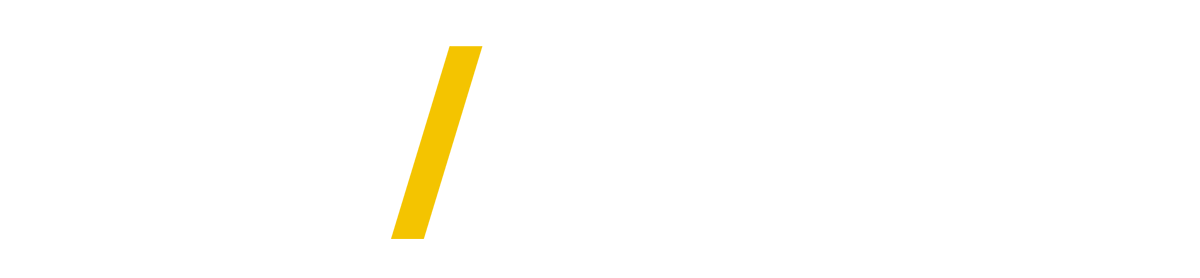 Voorbeeld 2: Schematische weergave
Voordeel: inzichtelijker door de pijlen en icoontjes.
Nadeel: in de DPIA rapportage zelf omzetten naar tabelvorm. De schematische weergave kan wel als bijlage toegevoegd worden.
Sollicitanten-
commissie
Sollicitant
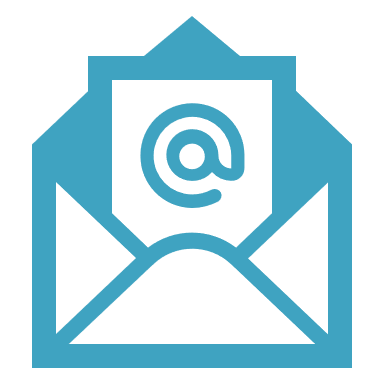 Sollicitanten-dossier
CV, motivatiebrief, contactgegevens
Sollicitatie
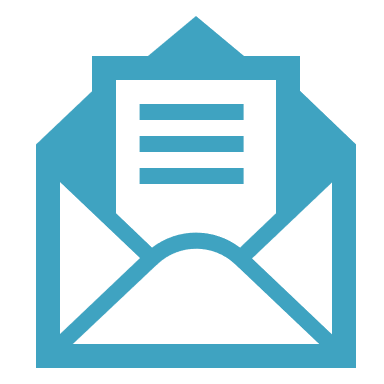 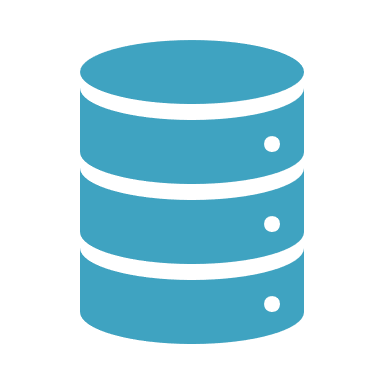 Werving- en selectietool
Gegevensstroom [deelproces]
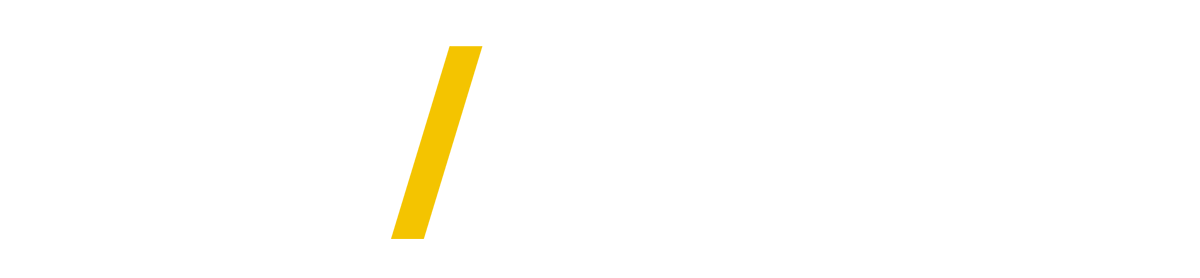 Gegevensstroom [deelproces]
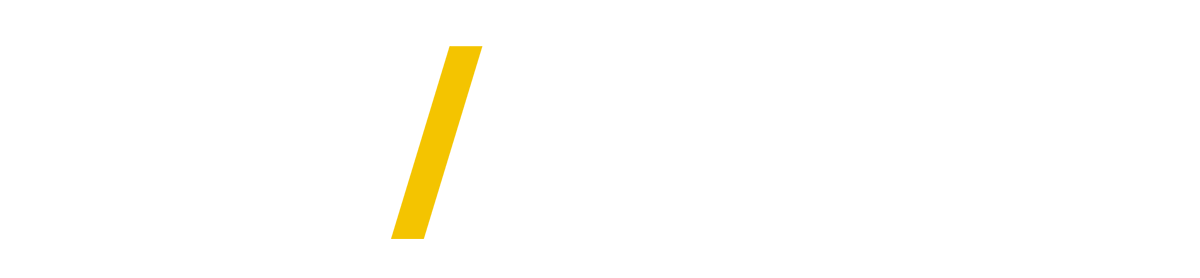 Output
Input
Verwerkings-activiteit
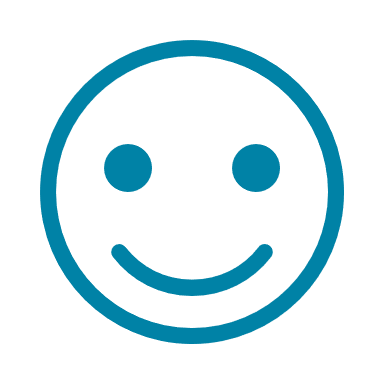 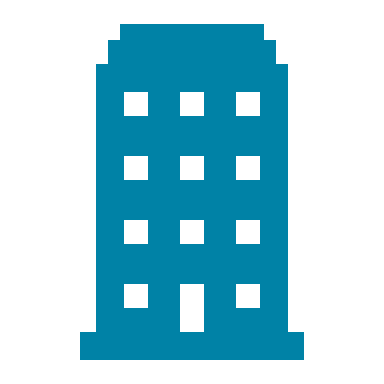 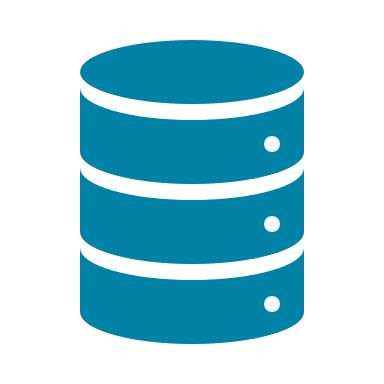 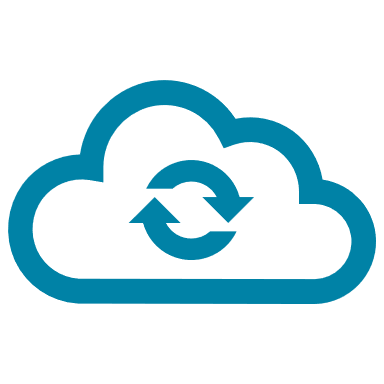 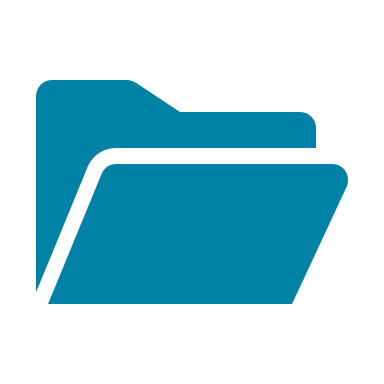 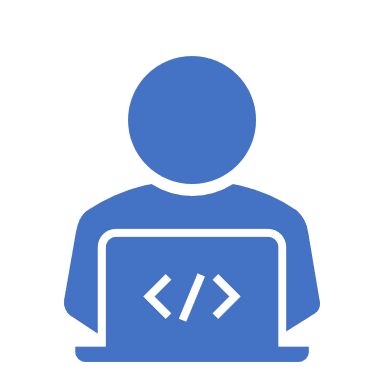 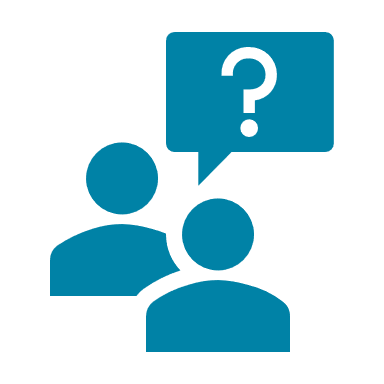 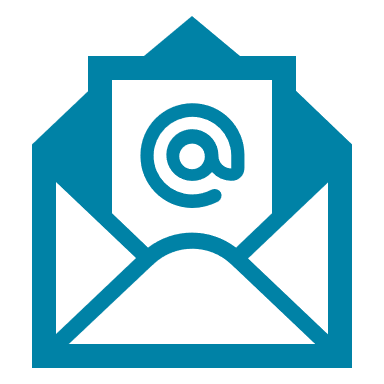 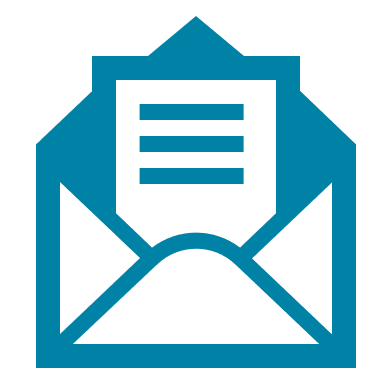 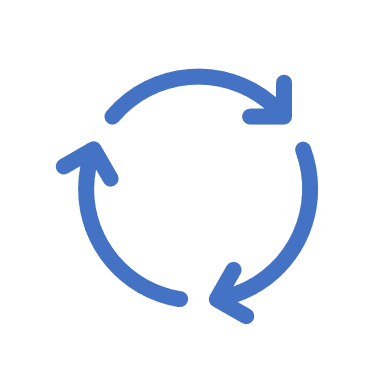 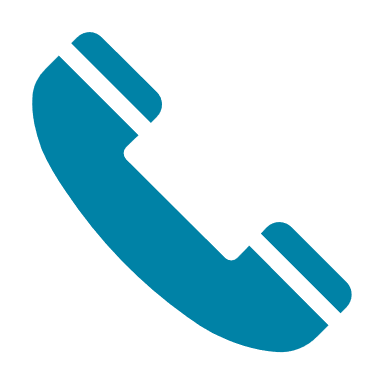 Netwerkschijf
Sharepoint
Persoon
Applicatie
Organisatie
(post)
(automatische 
koppeling)
(e-mail)
(telefonisch)
(handmatige 
Invoer)
(gesprek)
Handleiding: deze slide verwijderen bij opleveren gegevensstroomanalyse
Risico’s verwerken in gegevensstromen
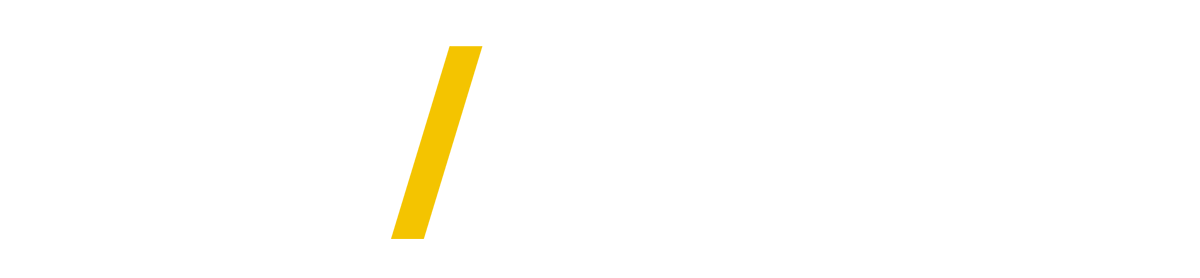 Als je ervoor kiest de schematische weergave te gebruiken en deze ook als bijlage op te nemen bij het DPIA rapport, kun je na de risicosessie ook nog de geconstateerde risico’s opnemen. 
Plot de risico’s binnen de juiste gegevensstroom en op de juiste plek (bv. bij ontvangen input). NB risico’s die overall zijn neem je of meerdere keren op, of bij de meest passende gegevensstroom of helemaal niet. Vermeld dit duidelijk in je toelichting. 
Vermeld het nummer van het risico (niet te verwarren met de risicoscore).
Geef de risicoscore aan met behulp van de kleuren groen, oranje, rood uit de risicotabel.
Sollicitanten-
commissie
Sollicitant
1
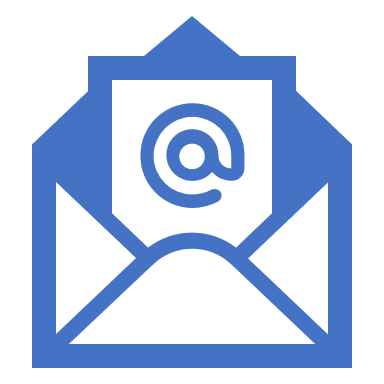 Sollicitanten-dossier
CV, motivatiebrief, contactgegevens
Sollicitatie
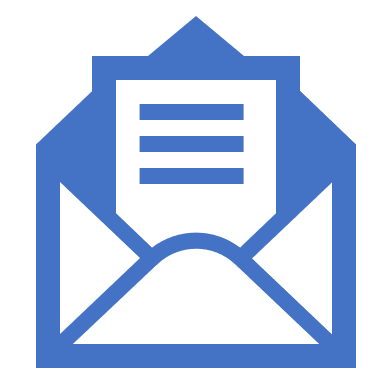 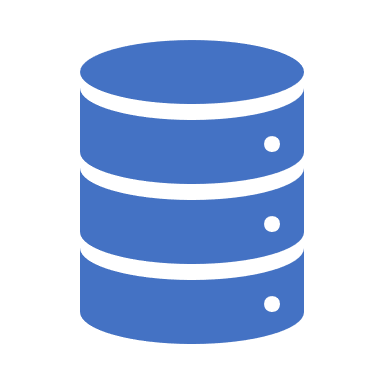 3
Werving- en selectietool
2